IN TROUBLEUnit5, lesson 1
Engleski jezik, 1. razred
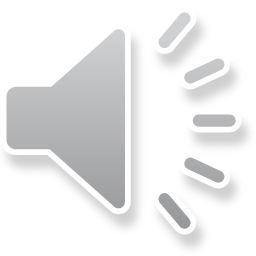 LISTEN, SAY AND MIME.   ( SLUŠAJ, RECI I ODGLUMI.)
HAPPY

SAD

COLD

HOT

TIRED

SCARED

HUNGRY 

THIRSTY
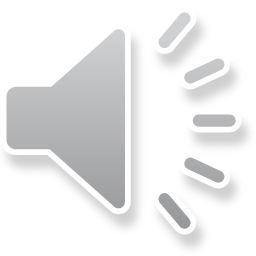 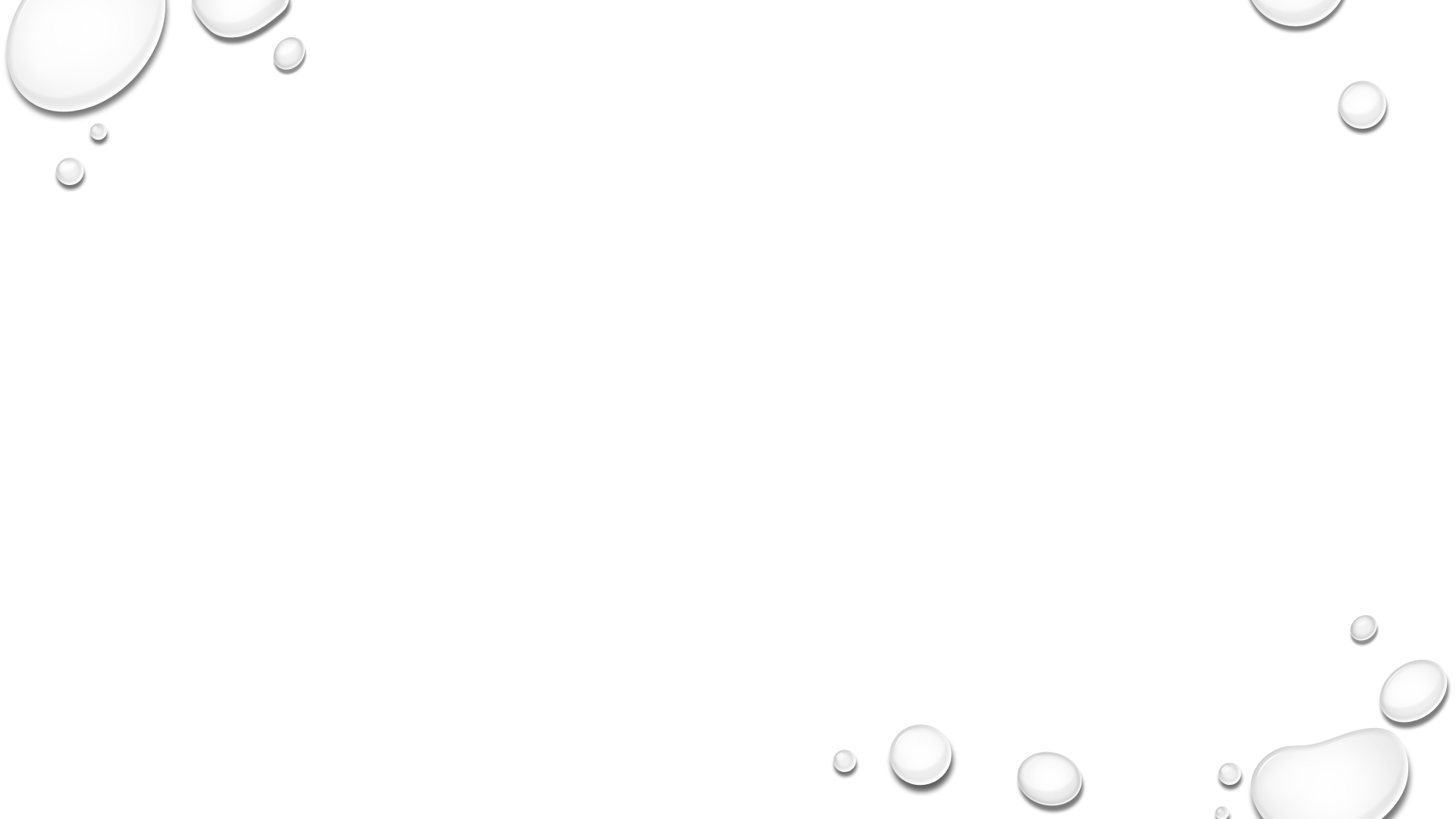 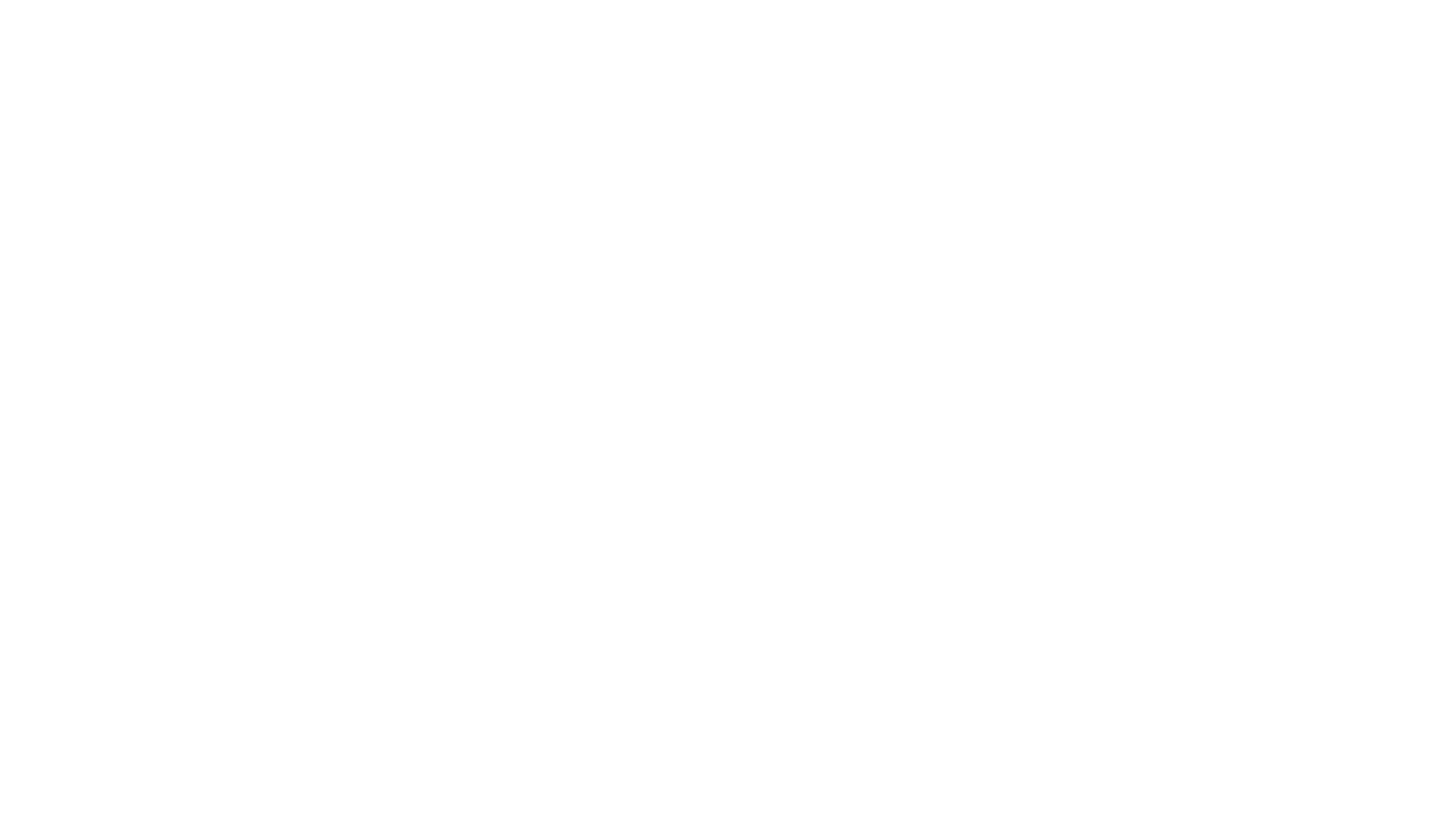 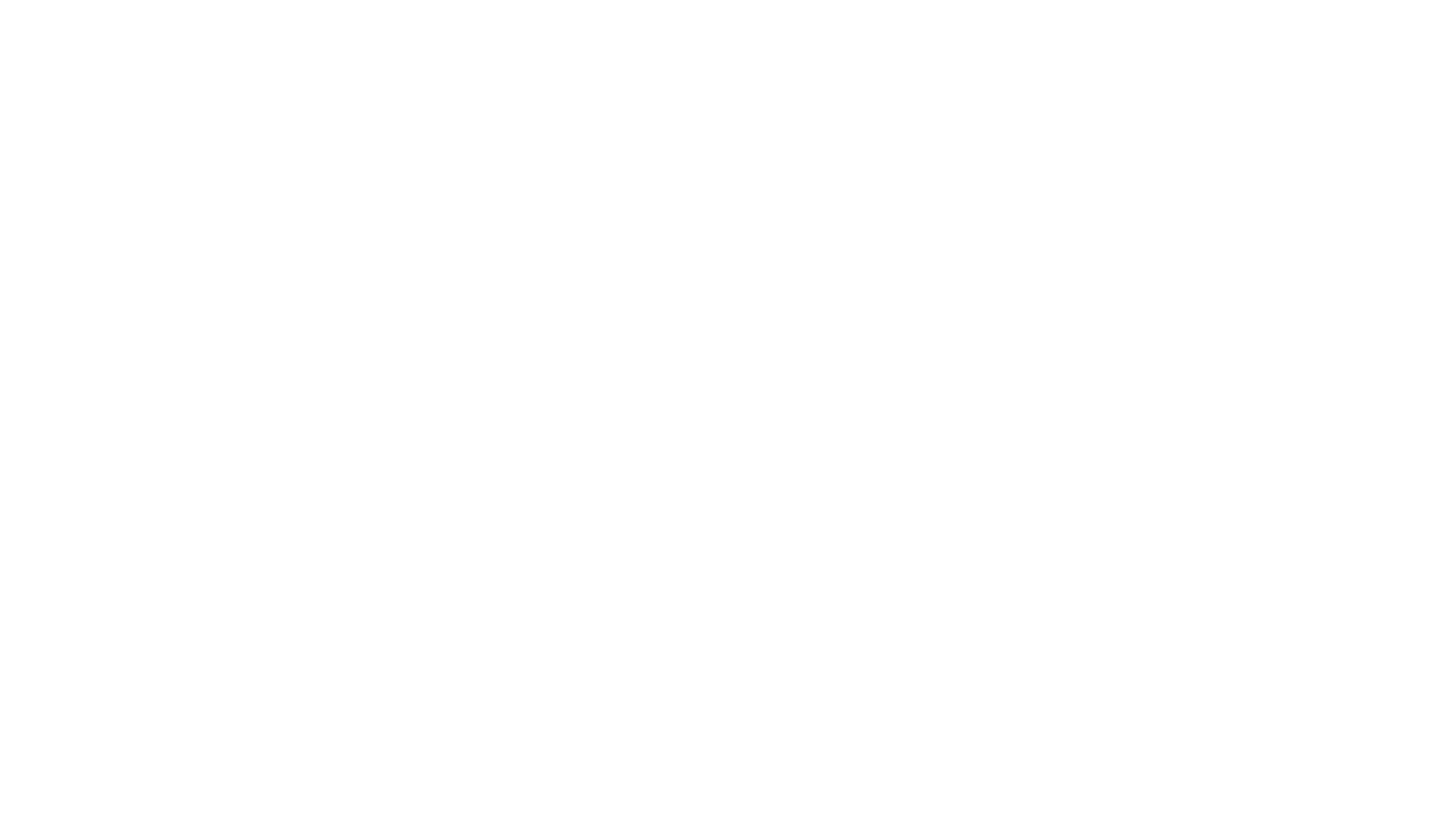 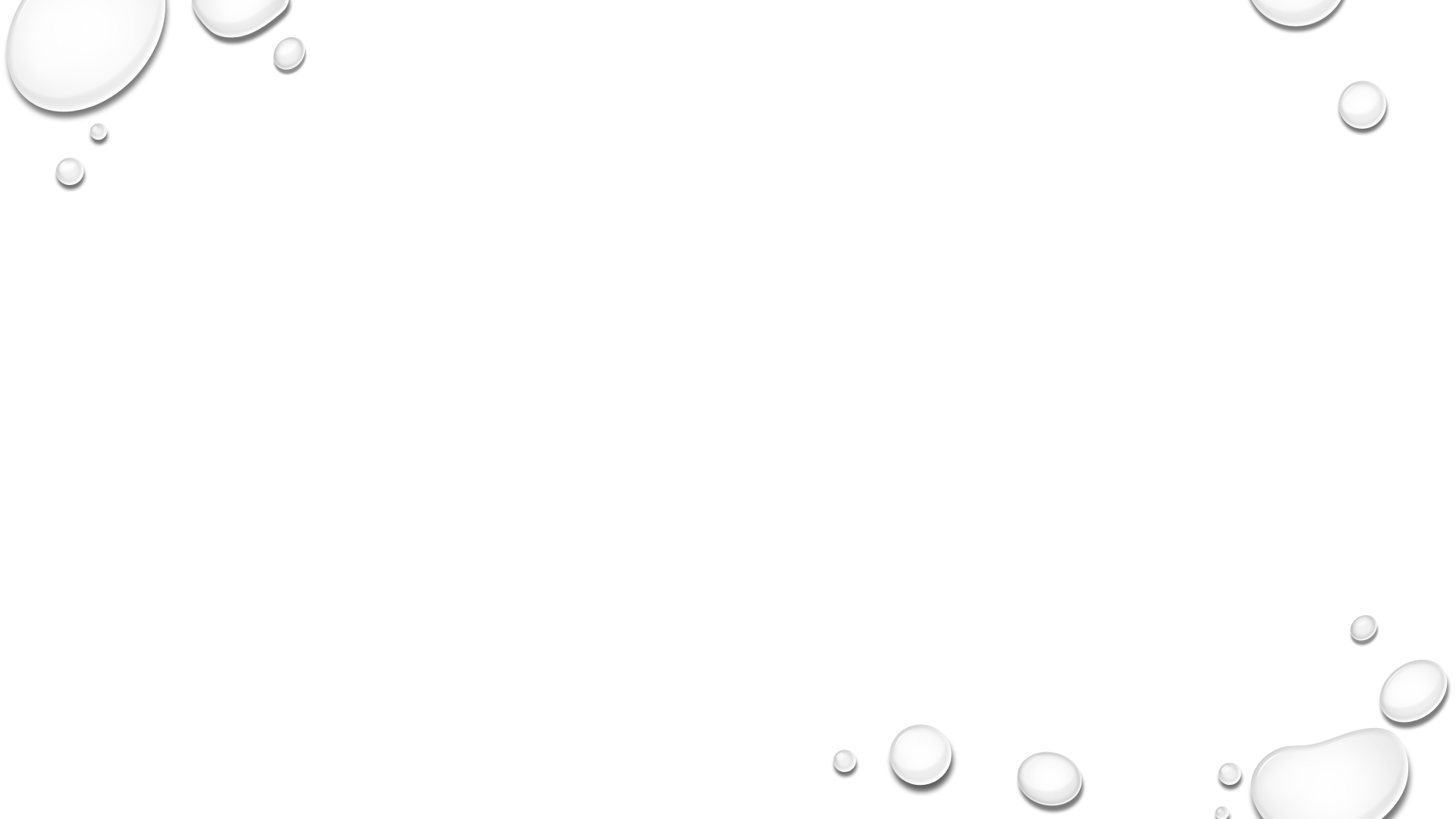 HOW ARE YOU TODAY?
I’M HAPPY.
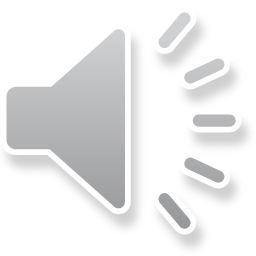 Ta fotografija korisnika Nepoznat autor: licenca CC BY-NC
HOW ARE YOU TODAY?
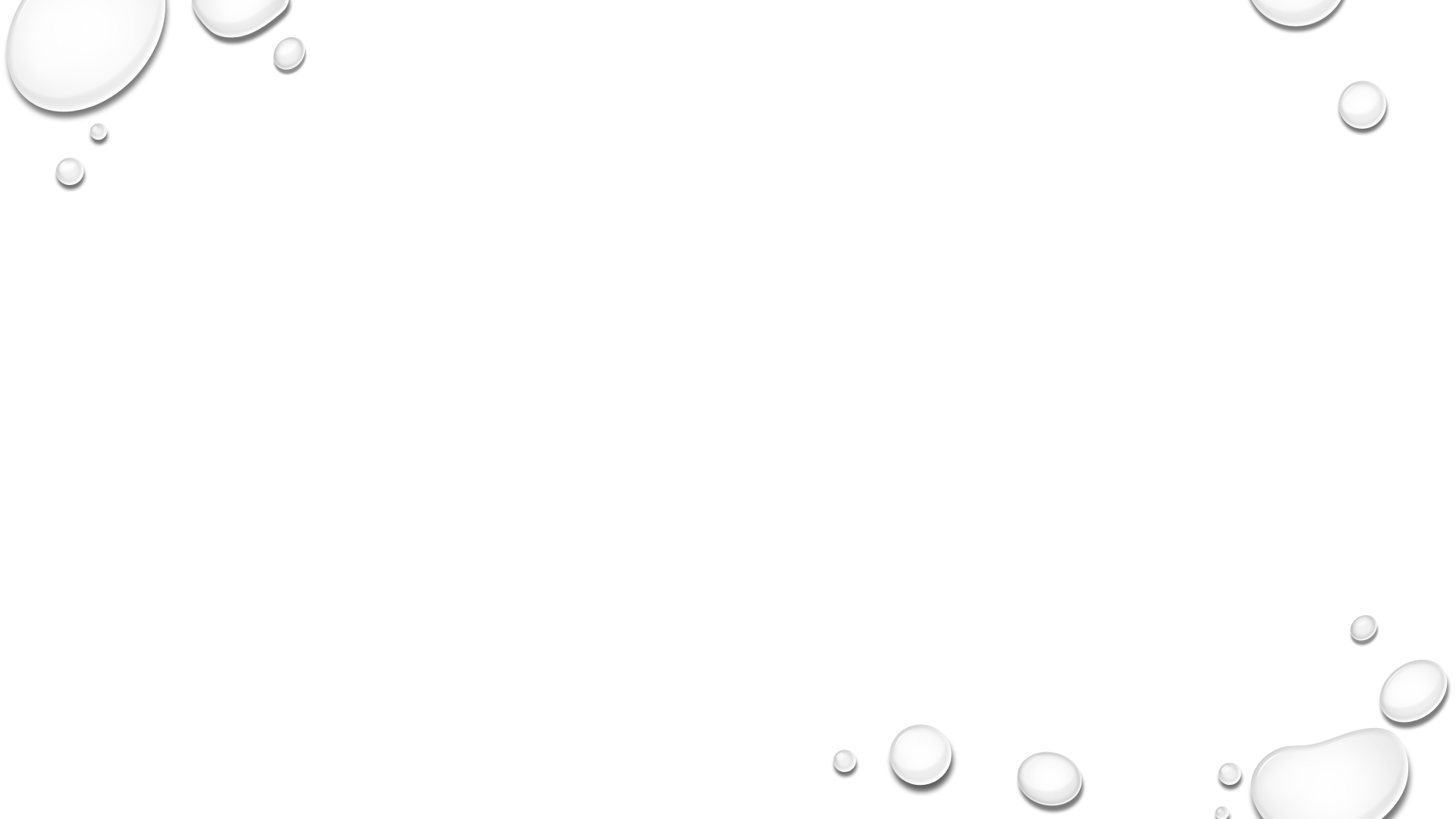 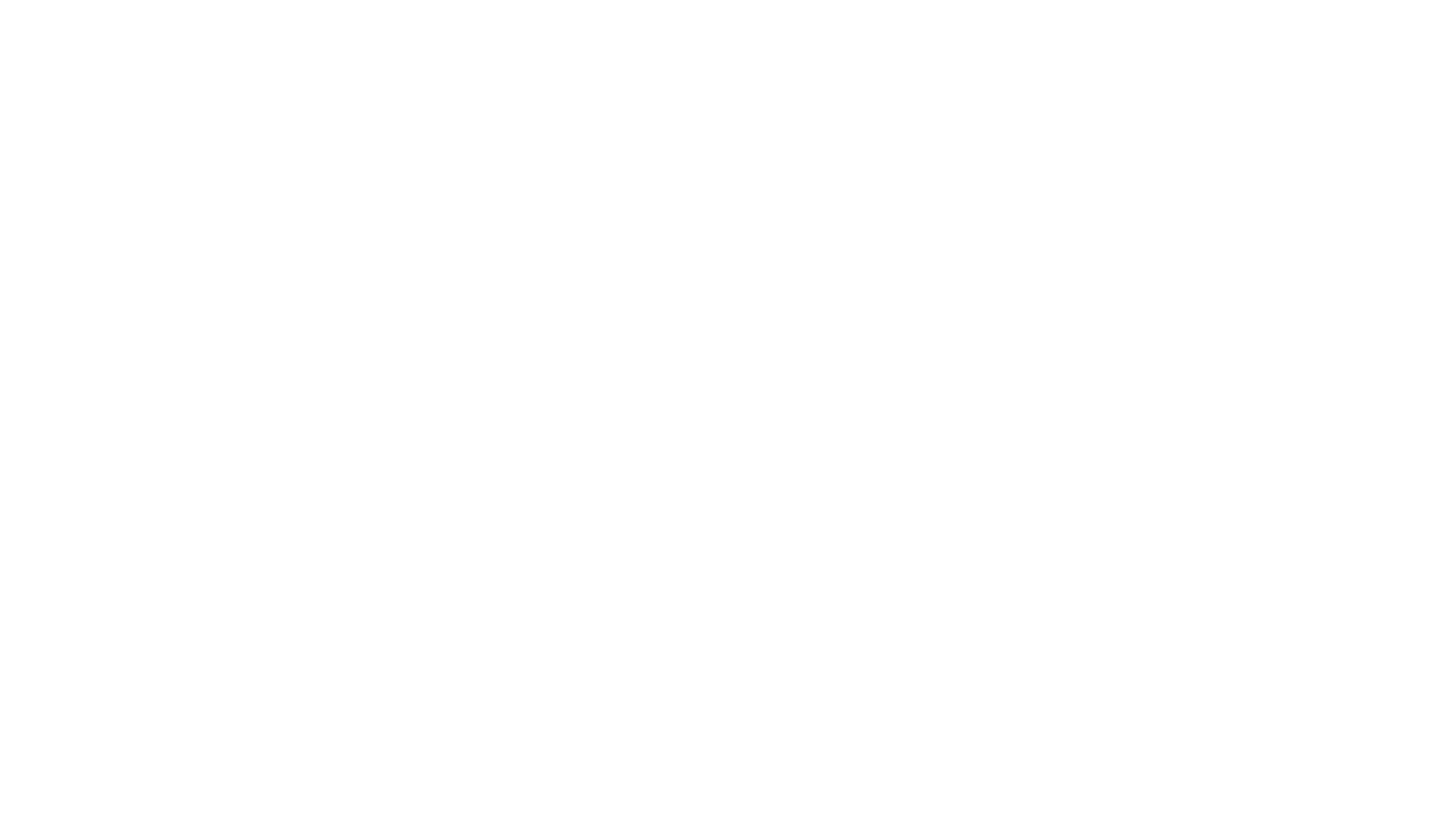 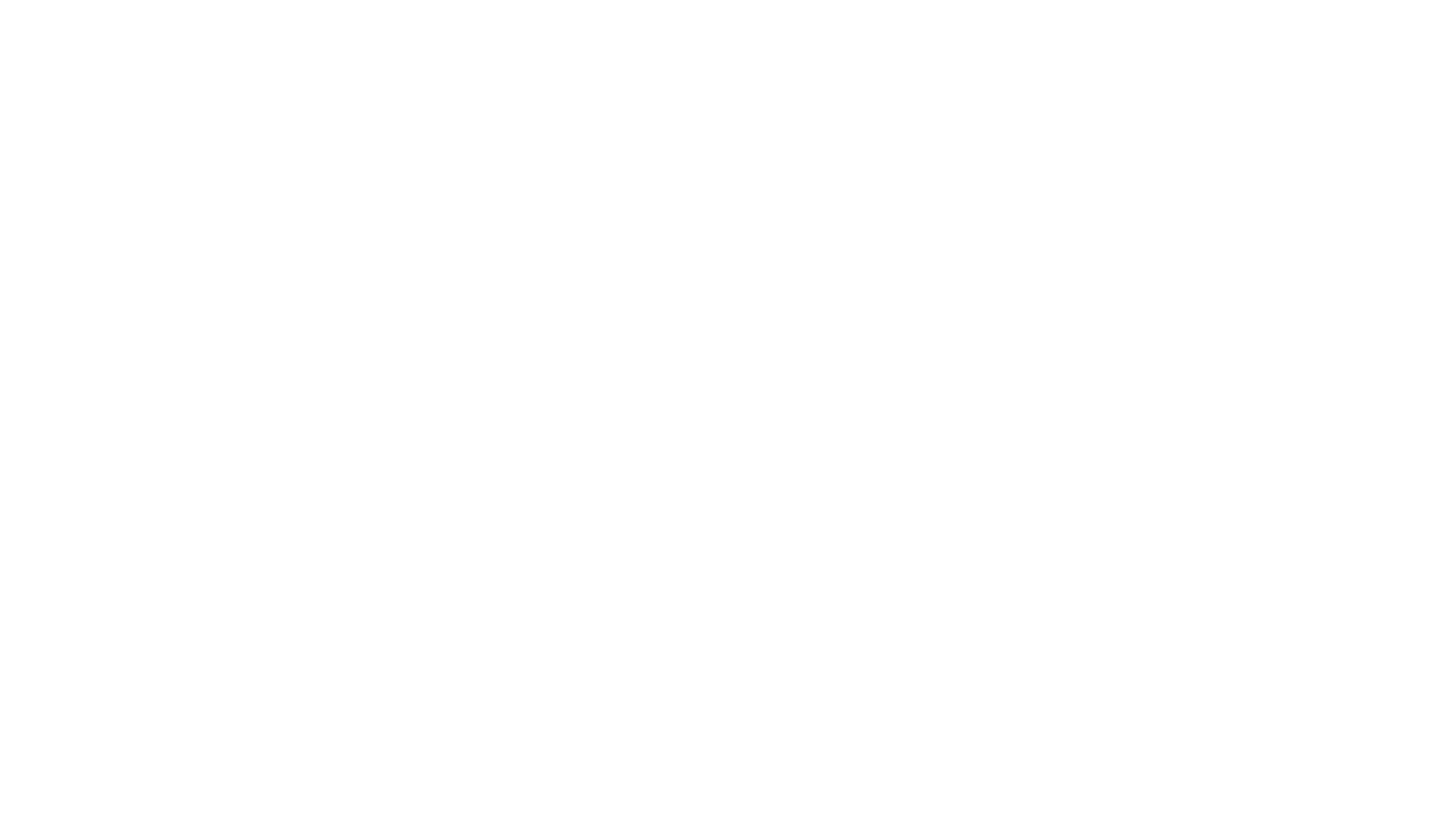 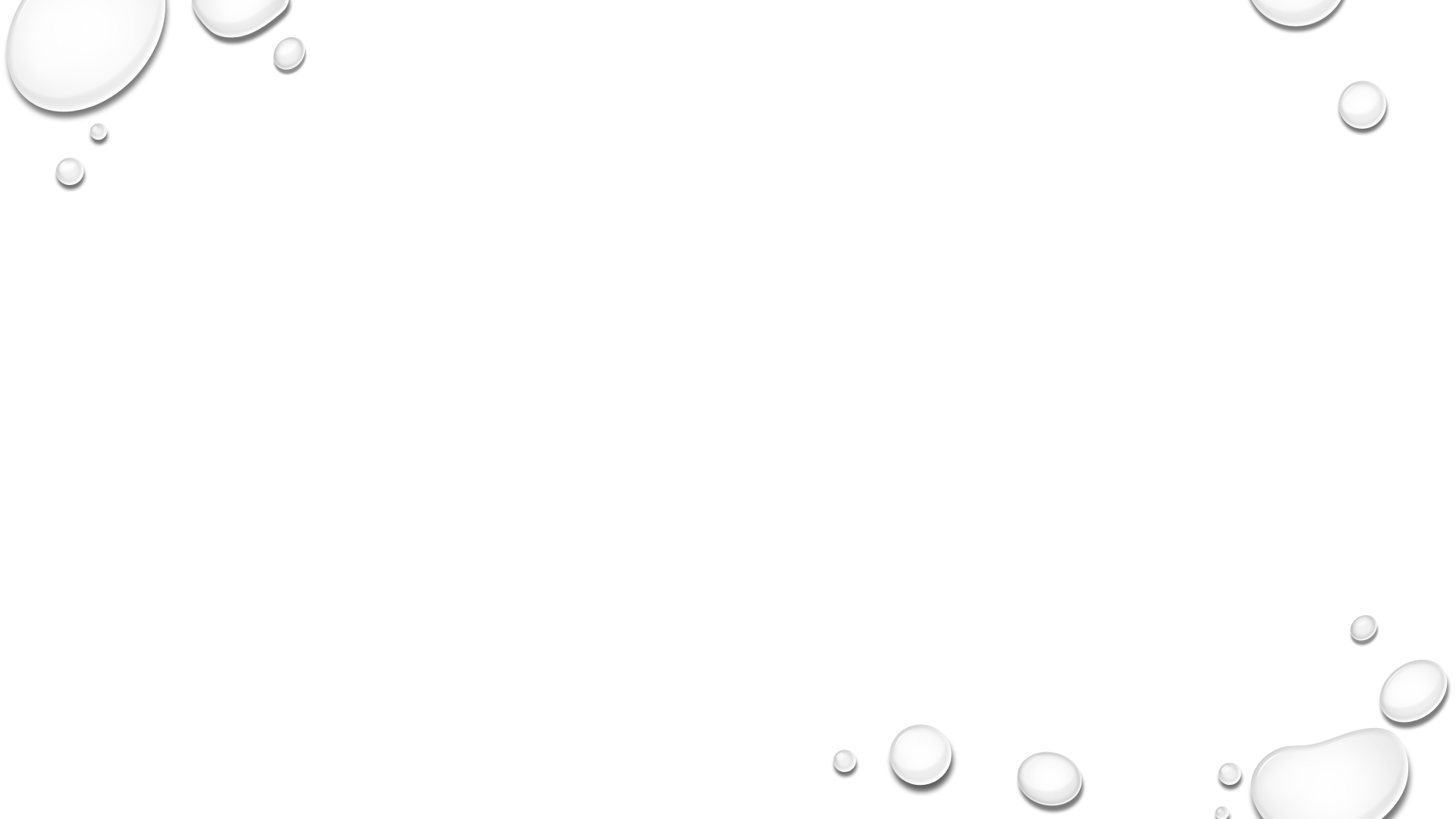 I’M HUNGRY.
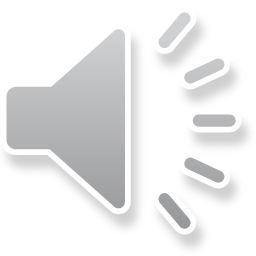 Ta fotografija korisnika Nepoznat autor: licenca CC BY-SA
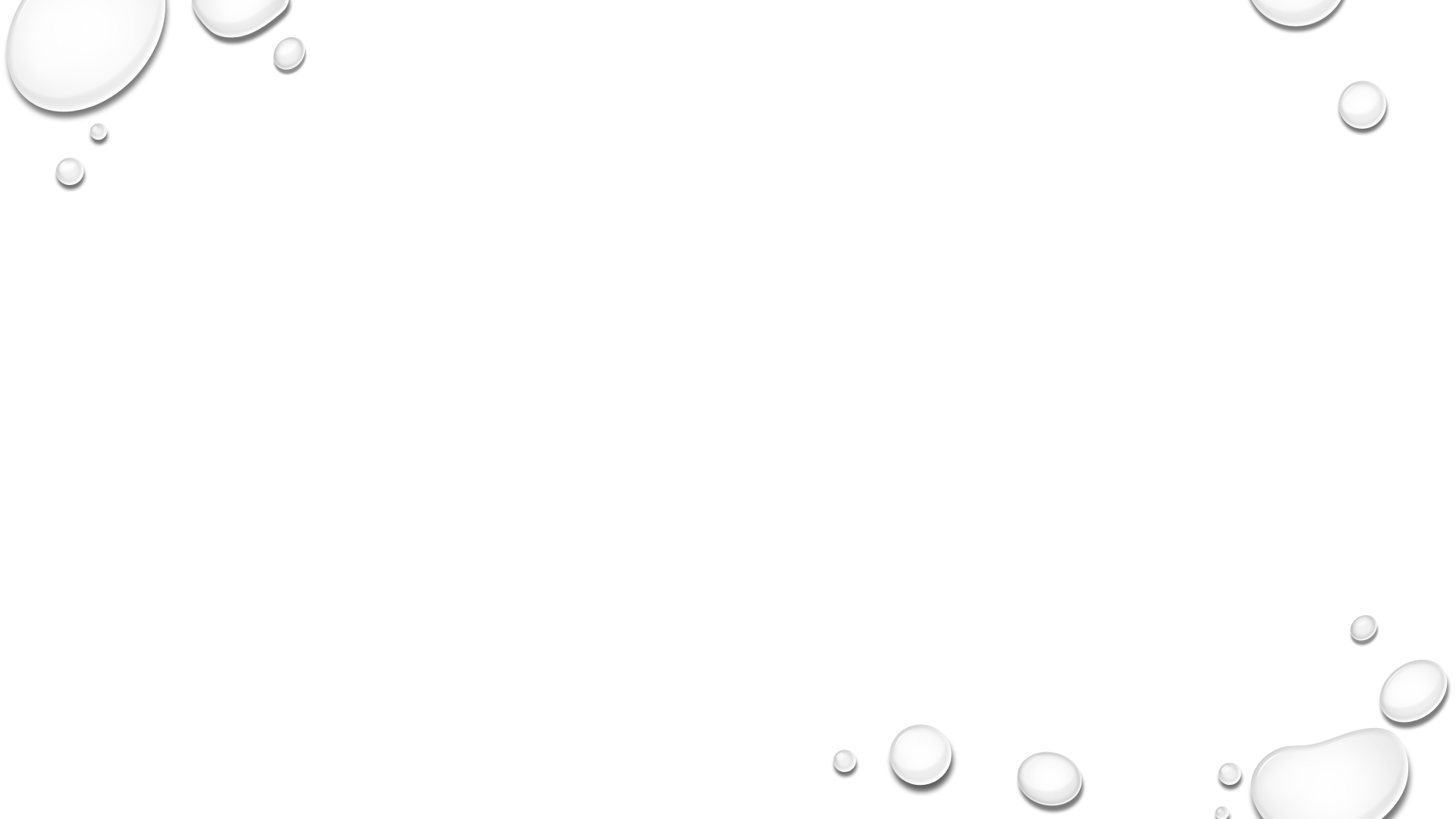 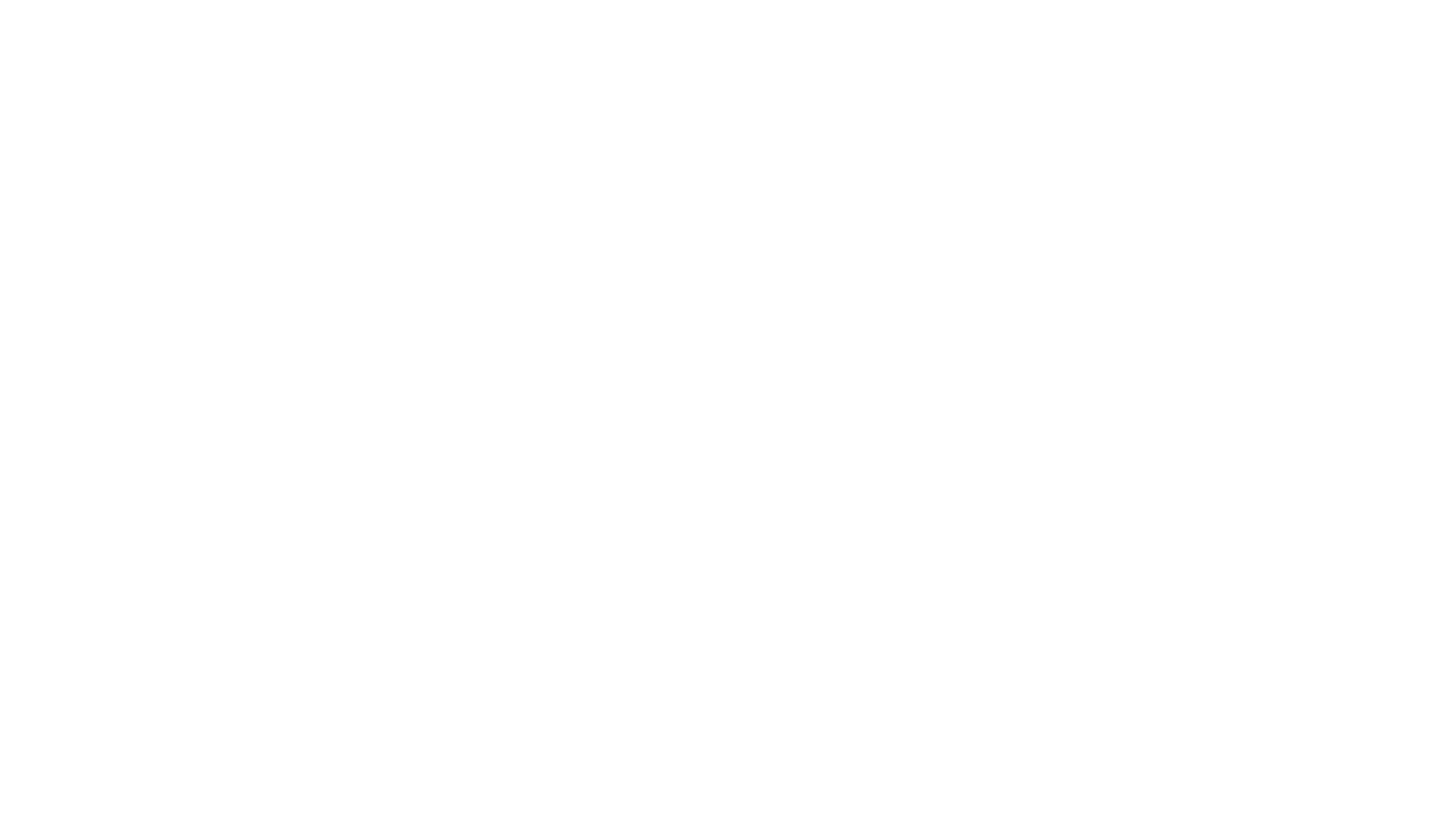 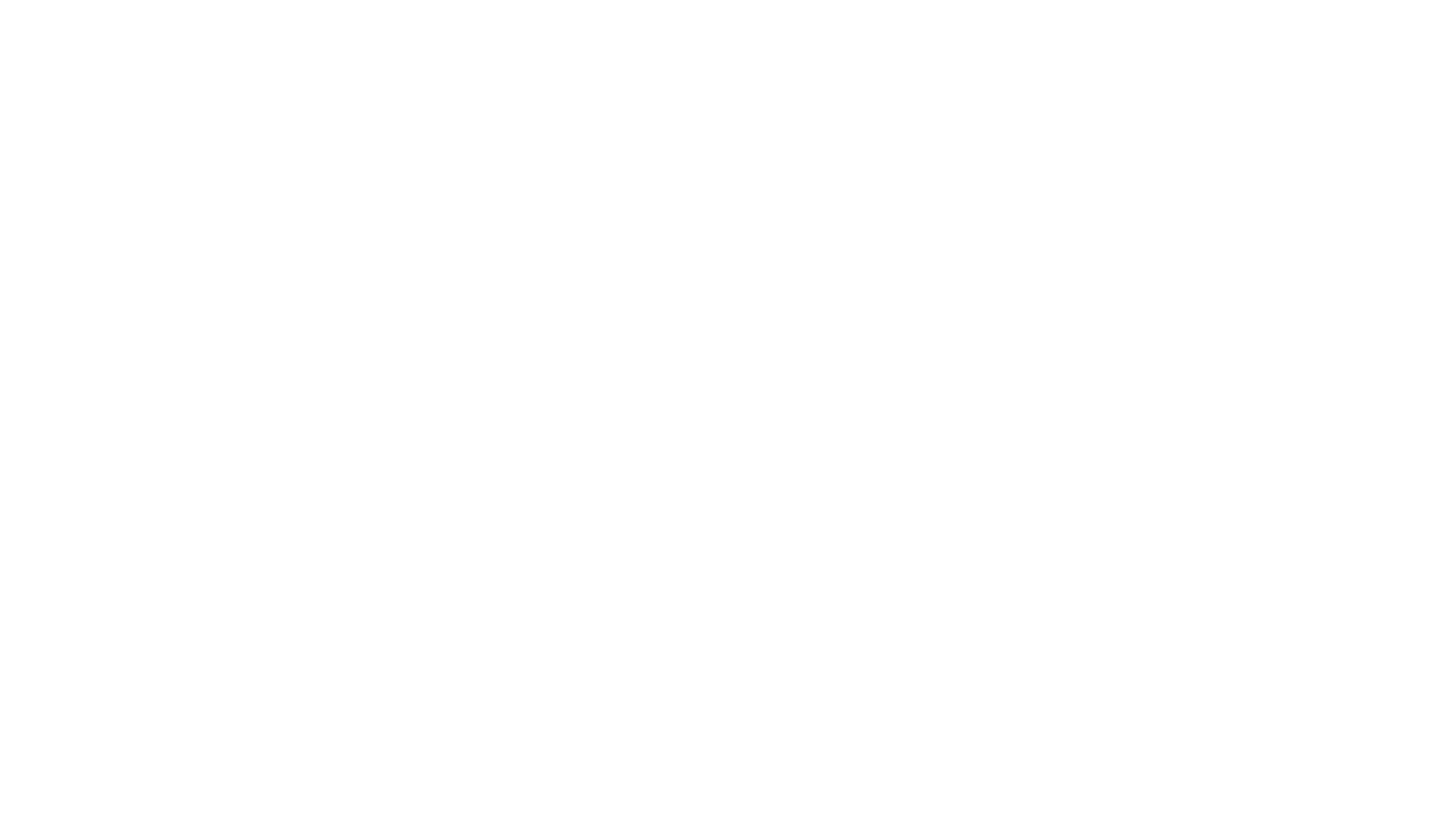 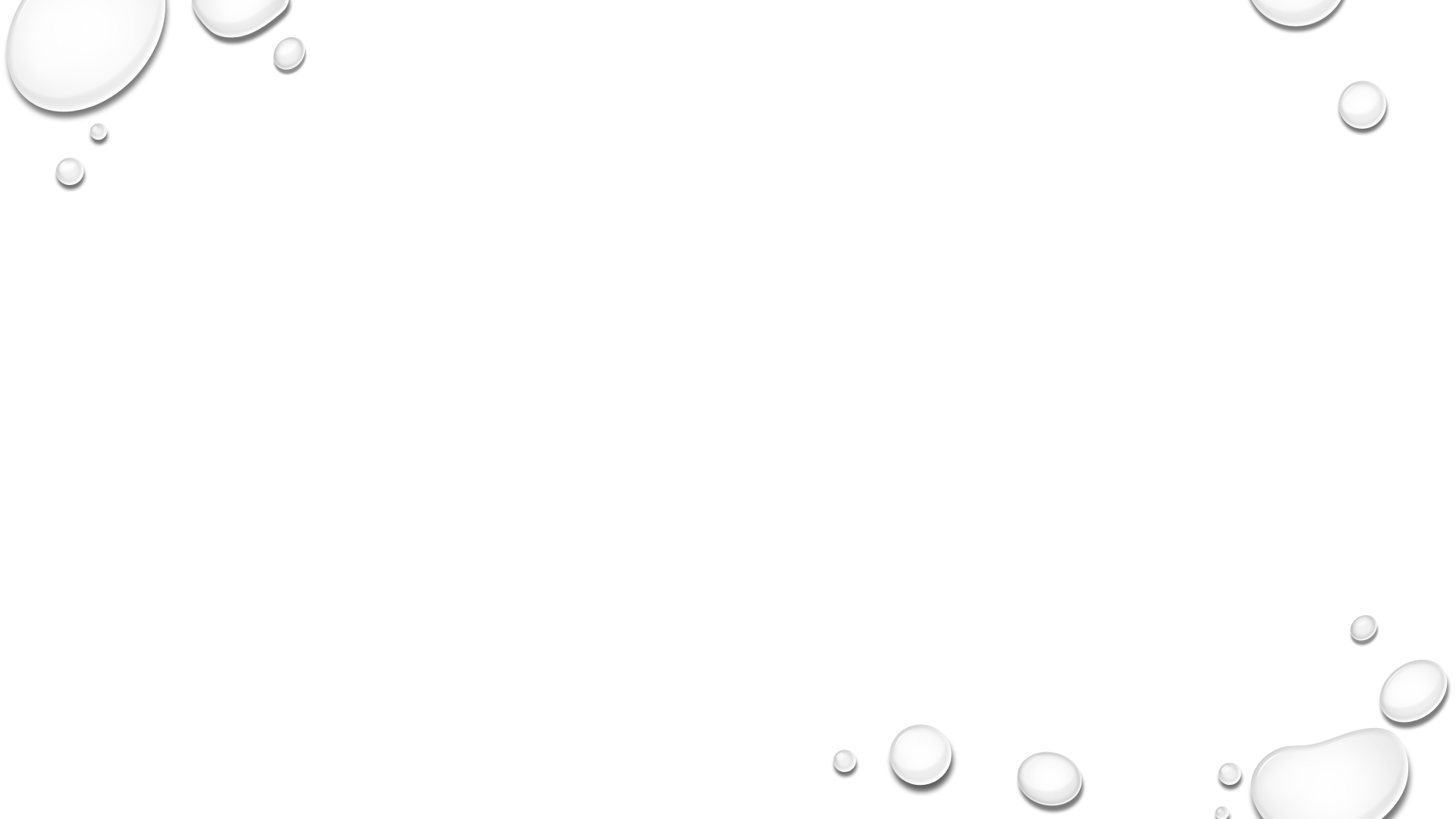 HOW ARE YOU TODAY?
I’M NOT OK. I AM TIRED.
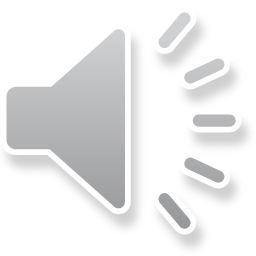 OPEN YOUR NOTEBOOK. WRITE AND DRAW.(OTVORI PISNKU. Napiši i nacrtaj.)
HOW ARE YOU TODAY?
I’M _____________.
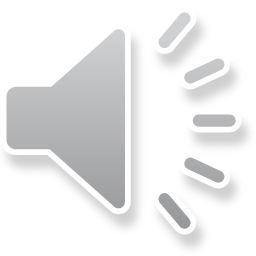 OPEN YOUR PUPIL’S BOOK. LESSON IN TROUBLE.
1 LISTEN AND POINT. (POSLUŠAJ I POKAŽI.)
 LISTEN, SAY AND MIME. ( POSLUŠAJ, RECI I POKAŽI.)

2 LISTEN AND SAY. (SLUŠAJ I RECI.)

4 LISTEN AND SING. (POSLUŠAJ I OTPJEVAJ.)
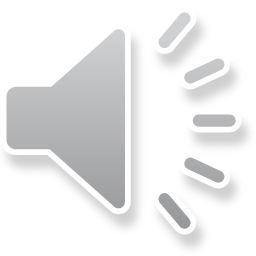 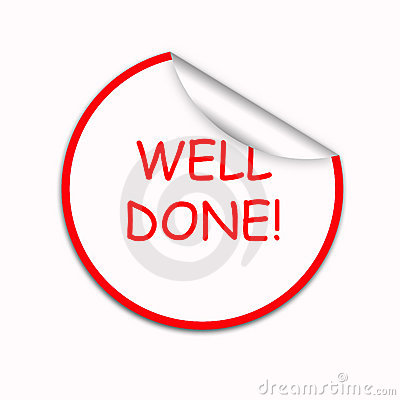 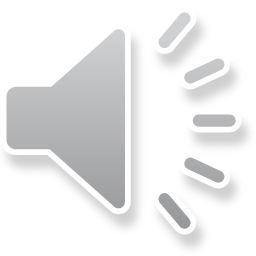